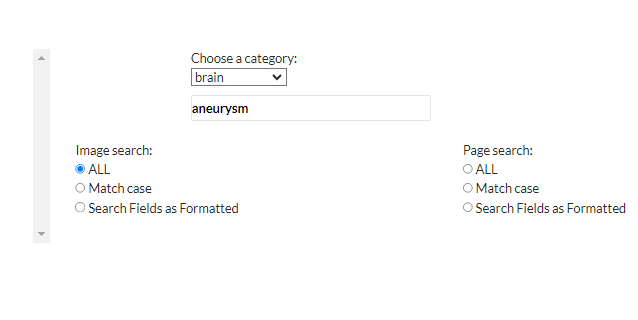 2 results
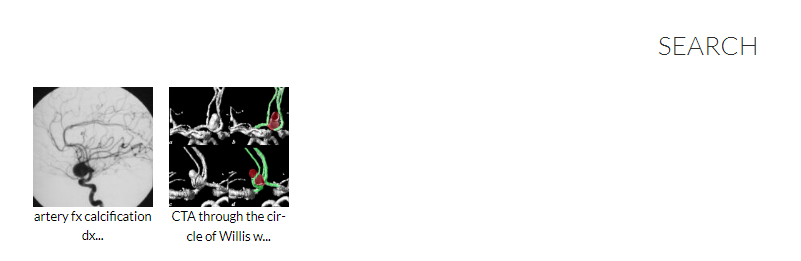 586 returns 14/586 were brain Why did we miss these?  They all had brain in their title and
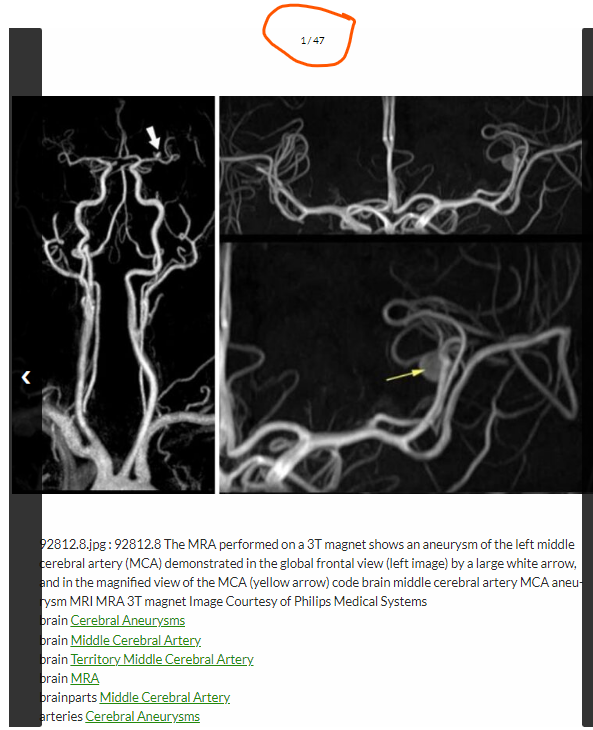 On the brain site there is a whole page dedicated to aneurysms
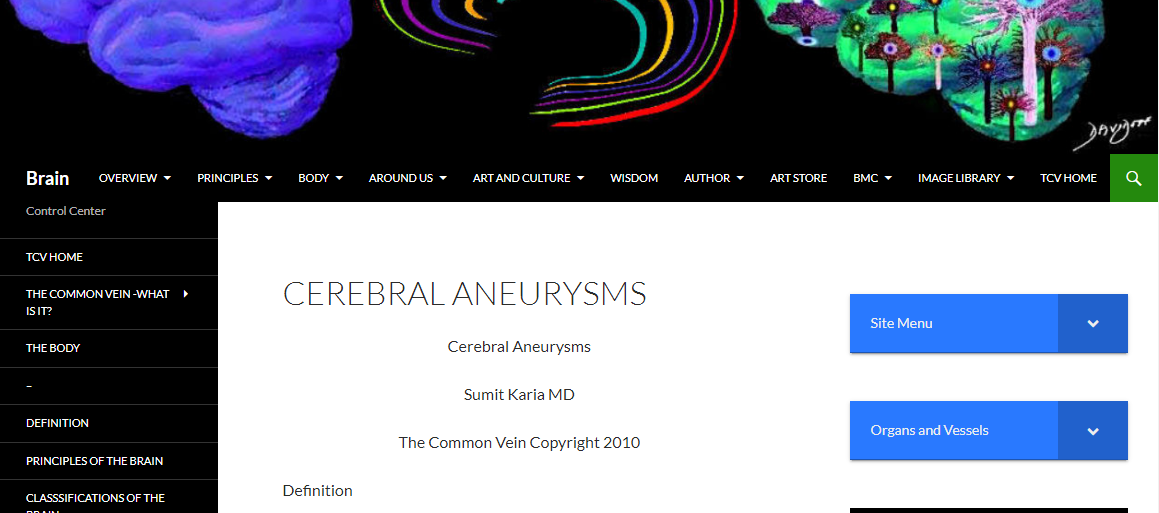 with 11 images of aneurysms
No Titles